Psalms of Thanksgiving“For His steadfast love endures forever”
Jan. – Feb. 2020
Learning Goals (p.3)
Read for meaning.
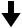 Identify features of thanksgiving.
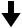 See God through thankfulness.
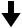 Pray with purposeful thanks.
1. Read
2. Participate
3. Pray
Features of Poetry (p.4-5)
How is poetry different?
What does it require in order to read well?
What is the main element of Hebrew poetry?
What is parallelism?
Types of Psalms (p.6)
Psalms of Lament
Crying out to God for help in the midst of some distress.
“My God, my God, why have you forsaken me?    Why are you so far from saving me, from the words of my groaning?O my God, I cry by day, but you do not answer,    and by night, but I find no rest. (Psalm 22:1-2)
Types of Psalms (p.6)
Psalms of Lament
Crying out to God for help in the midst of some distress. 
Psalms of Praise
Declaring (or inviting) praise of God for who He is.
Let them praise the name of the Lord!    For he commanded and they were created.And he established them forever and ever;    he gave a decree, and it shall not pass away. (Psalm 148:5-6)
Types of Psalms (p.6)
Psalms of Lament
Crying out to God for help in the midst of some distress. 
Psalms of Praise
Declaring (or inviting) praise of God for who He is.
Psalms of Thanksgiving
Thanks/praise for God’s deliverance in a crisis.
In my distress I called to the Lord,    and he answered me. (Psalm 120:1)
Types of Psalms (p.6)
Types of Psalms (p.6)
Psalms of Lament
Psalms of Praise
Psalms of Thanksgiving
Practice: Which is it?
Group 1: Psalm 29
Group 2: Psalm 30
Group 3: Psalm 39
Types of Psalms (p.6)
Psalms of Lament
Crying out to God for help in the midst of some distress. 
Psalms of Praise
Declaring (or inviting) praise of God for who He is.
Psalms of Thanksgiving
Thanks/praise for God’s deliverance in a crisis.
What is the danger in categorizing psalms?
Psalms of Thanksgiving (p.7)
Declaration of Thanks
Report of a Crisis
Report of Deliverance
Practice:
Find these elements in the excerpt on page 7.
Looking Ahead (p.8-9)
Read Psalm 30 actively.
Identify the components.
Message in a nutshell.
What about God?
Write your own prayer.
Psalms of Thanksgiving“For His steadfast love endures forever”
Jan. – Feb. 2020